PSAT
MATHEMATICS
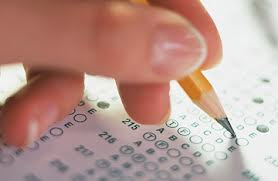 WHTY TAKE THE PSAT?
Provides excellent practice for the SAT
Connects students to personalized college and career planning tools
Provides indicators of AP Success
THE BASICS - MATH
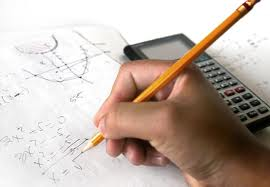 Two 25-minute sections
38 questions
28 Multiple Choice Questions
10 Student-Produced Response Questions
No point deductions for guessing - answer all questions!
CONCEPTS COVERED
Number and operations
Algebra and functions
Geometry and measurement
Data analysis, statistics, and probability
Does NOT cover content covered in third-year math classes (SAT does)
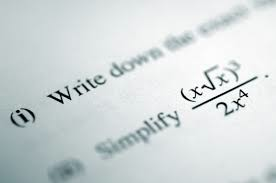 CALCULATORS
Must bring your own, cannot share
Four-function, scientific, and graphing calculators are allowed
Calculators with a QWERTY keyboard are NOT allowed
NOT allowed to use a calculator on a laptop or other hand-held device
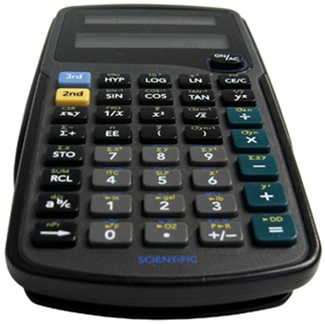 STUDENT-PRODUCED REPONSES
Write answers in boxes above grid to avoid errors in gridding
Some questions may have more than one right answer – grid only one
No point deductions for wrong answers – answer every question
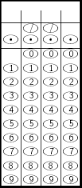 STUDENT-PRODUCED RESPONSES
Mark no more than one circle in any column, only answers entered in circles will be graded
It does not matter in which column students begin entering answers, as long as the correct answer is gridded
The grid only holds four places and can accommodate only positive numbers and zero
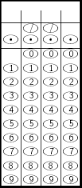 STUDENT-PRODUCED RESPONSES:REPEATING DECIMALS
For repeating decimals, use all columns
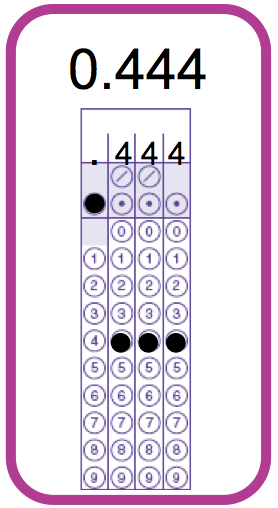 STUDENT-PRODUCED REPSONSES:FRACTIONS
Unless specified, an answer can be entered on the grid as a decimal or a fraction  
You DO NOT need to reduce fractions to the lowest form (i.e., 3/24)
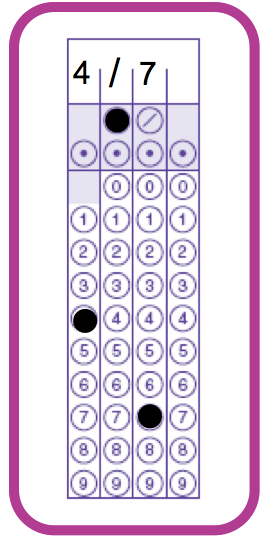 STUDENT-PRODUCED RESPONSES:MIXED NUMBERS
Convert mixed numbers to improper fractions before gridding answer
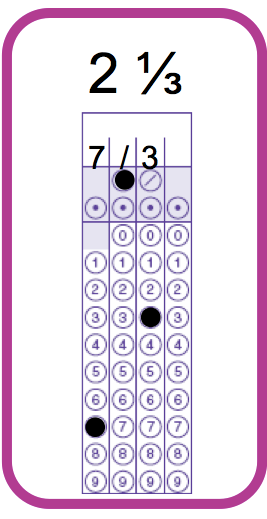 STUDENT-PRODUCED RESPONSES:PERCENTAGES
Convert percentages to decimals or fractions
Do NOT write the zero before the decimal point
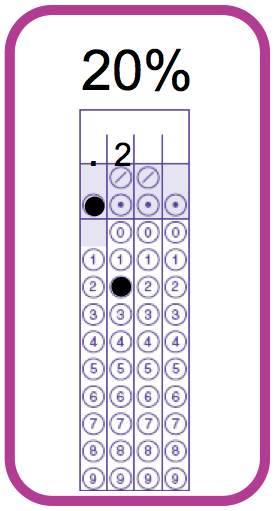 MULTIPLE-CHOICE
Look at the answer choices before beginning the problem, if you are not sure what is being asked
Read each question carefully, even if it looks like a question you do not think you can answer – TRY IT!
If your answer is not among the choices, try writing it in a different mathematical format
PRACTICE TESTS & MORE INFO
Try some problems on your own!
https://www.collegeboard.org/psat-nmsqt/preparation